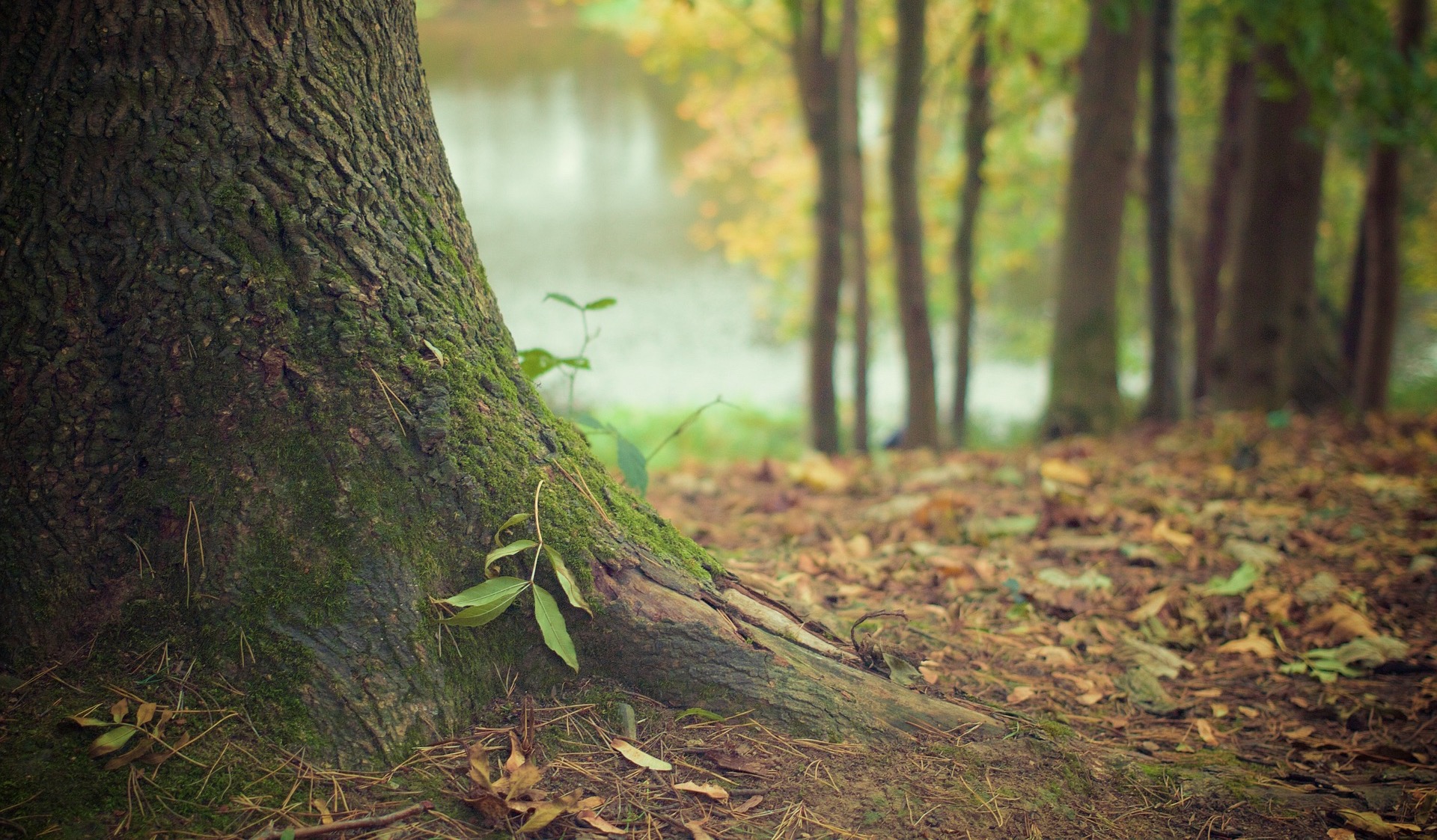 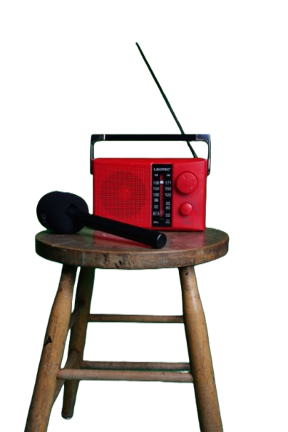 QUIZ :
LES ARBRES
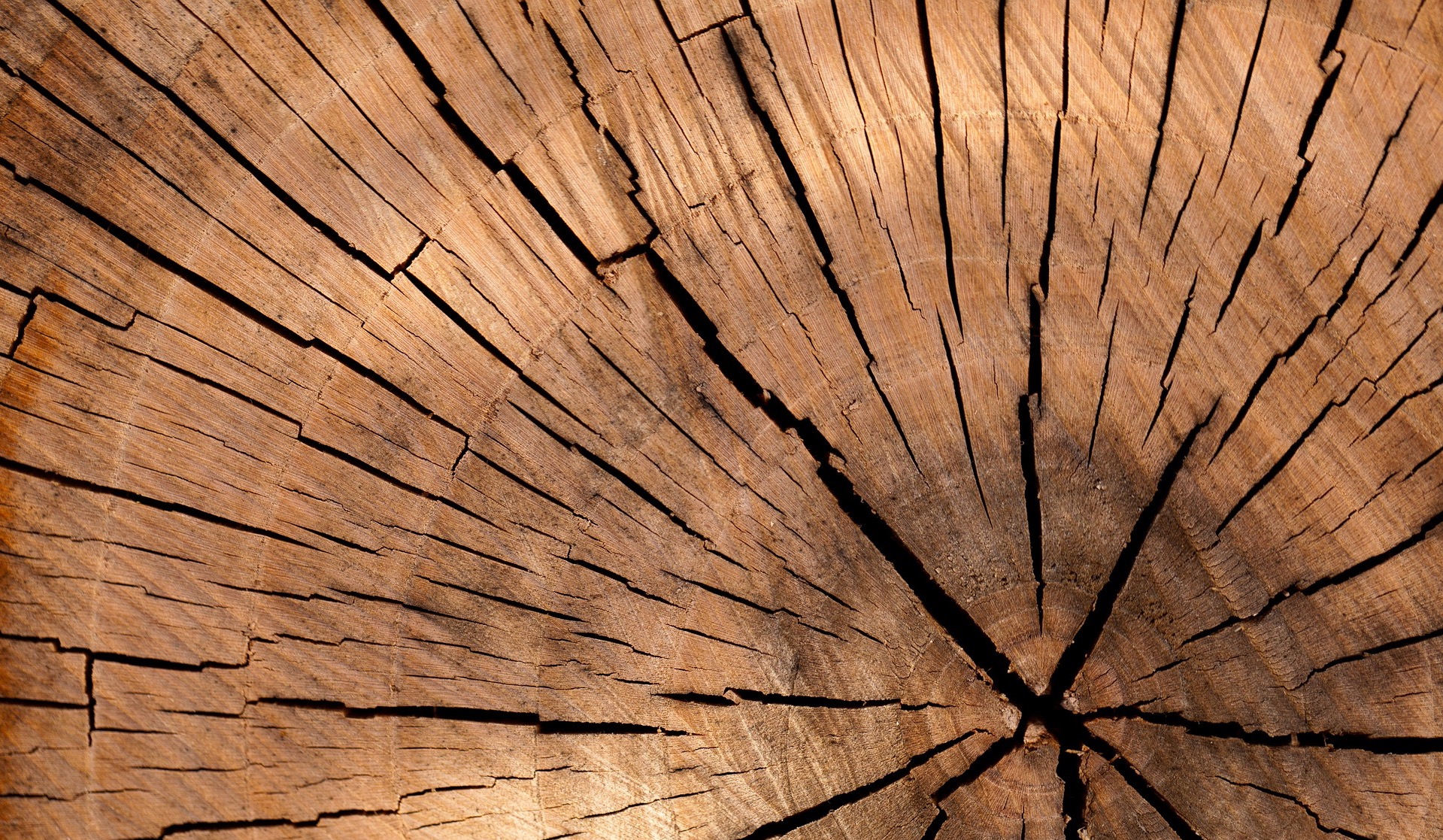 Quels sont les plus grands arbres au monde ?
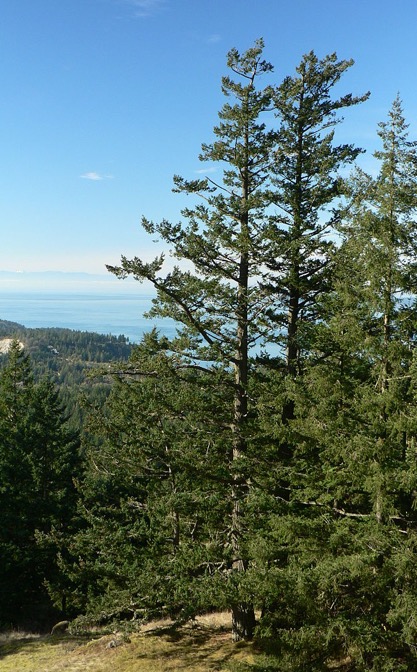 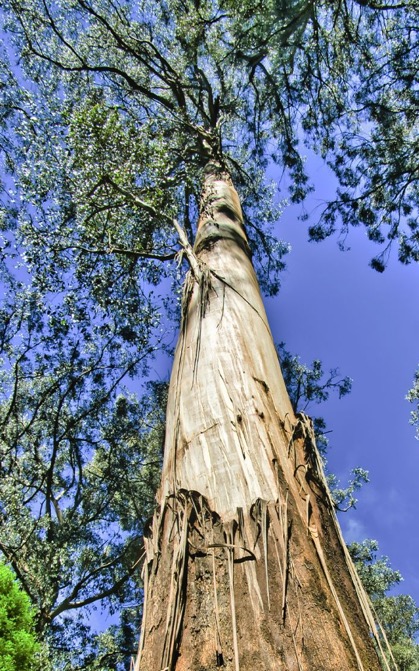 Séquoia géant
Sapin de Douglas
Eucalyptus royal
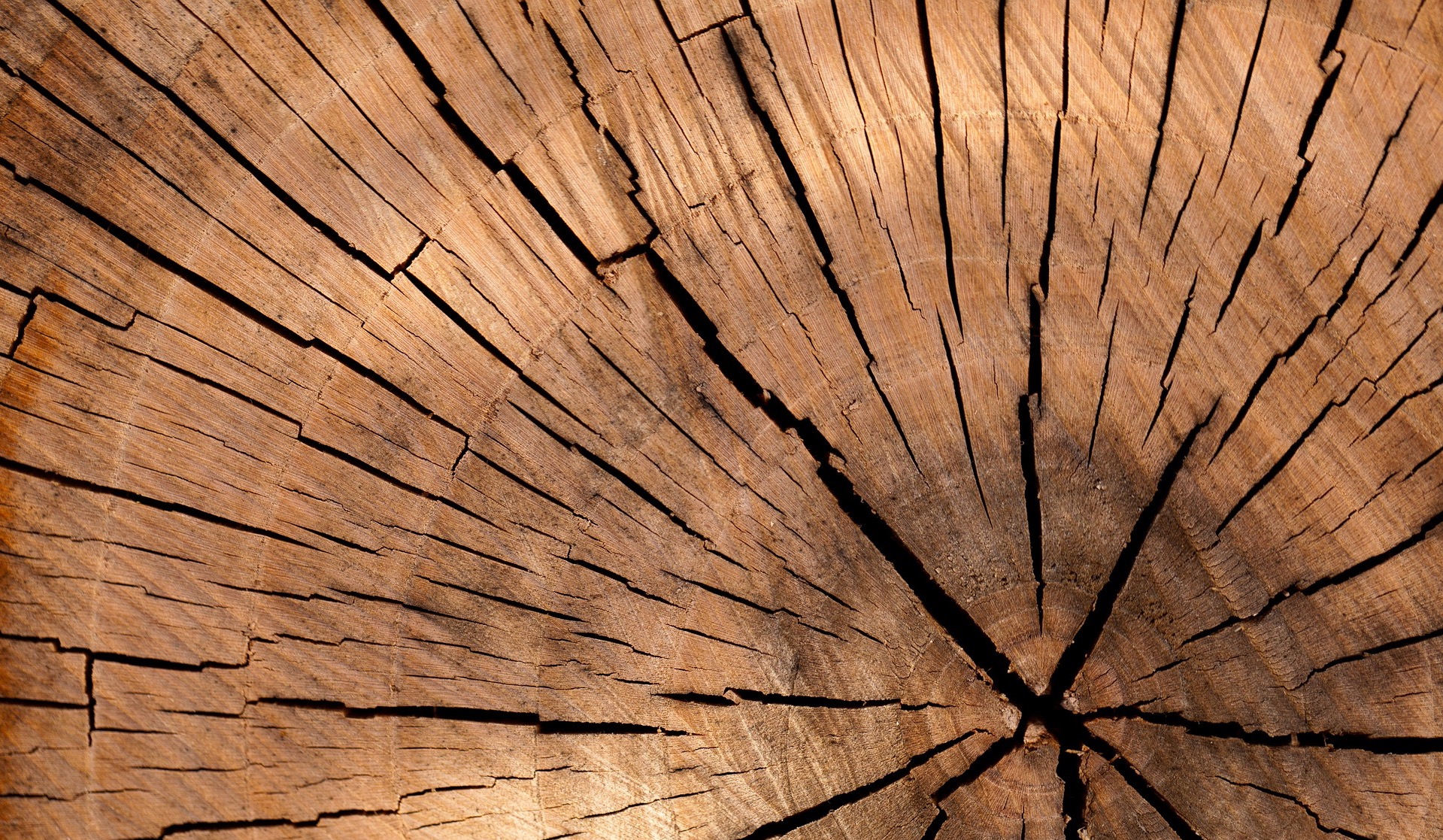 Quels sont les plus grands arbres au monde ?
Ce sont les Séquoias géants               de Californie. Le plus grand mesure    115,6 m de haut, soit deux fois la taille  de la célèbre tour de Pise !
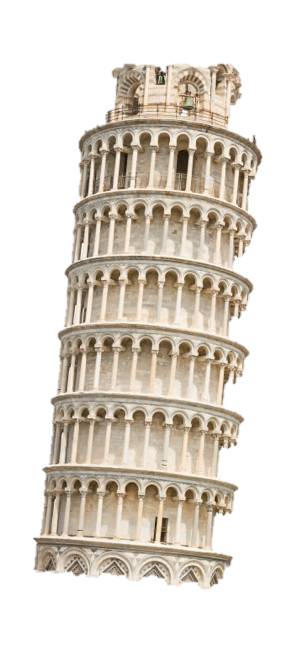 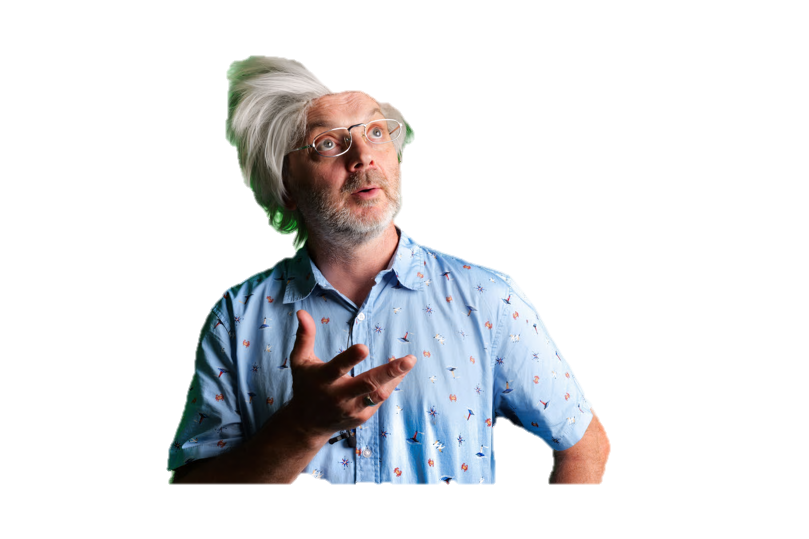 Séquoia géant
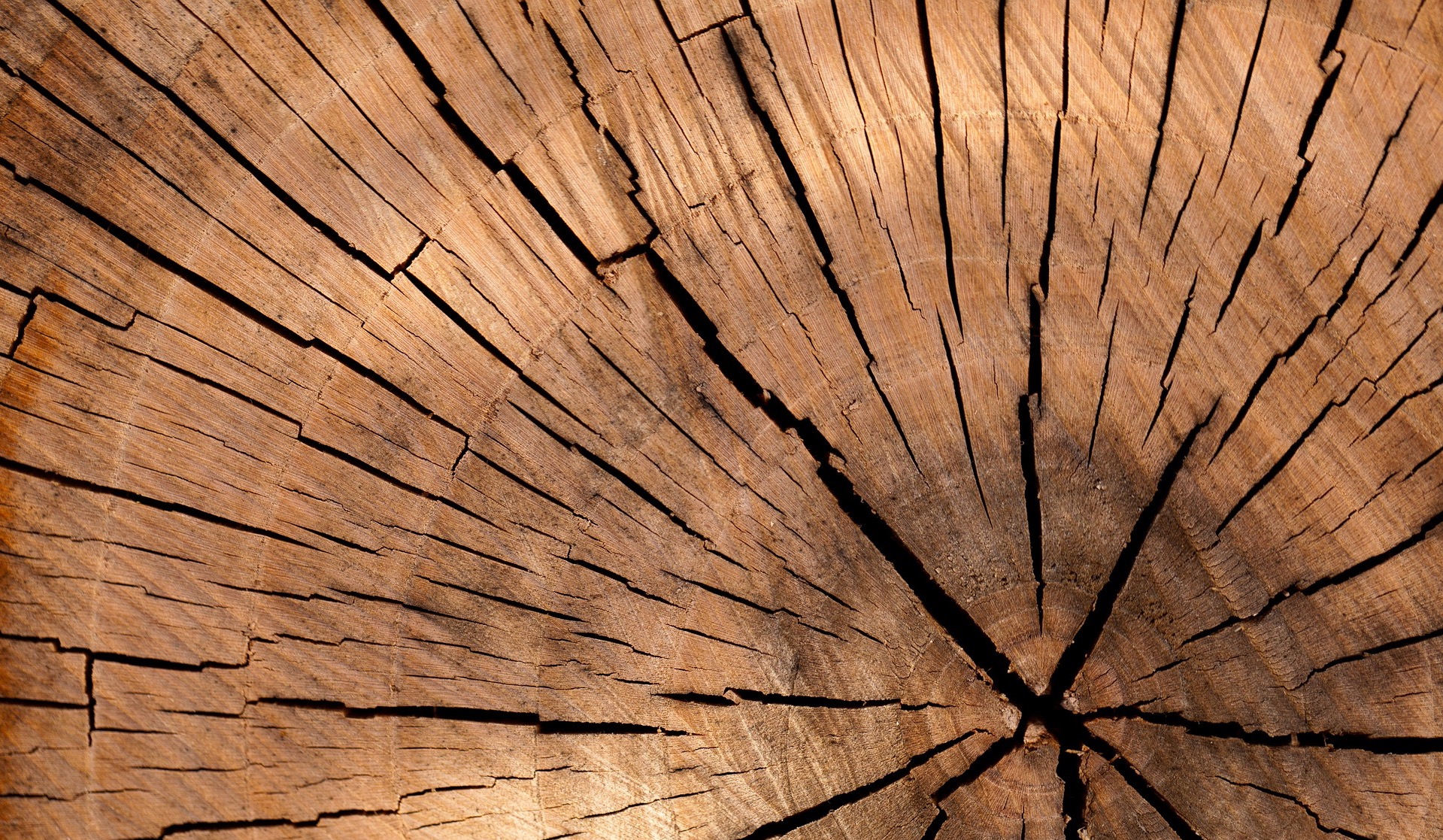 Pourquoi les arbres sont-ils si grands ?
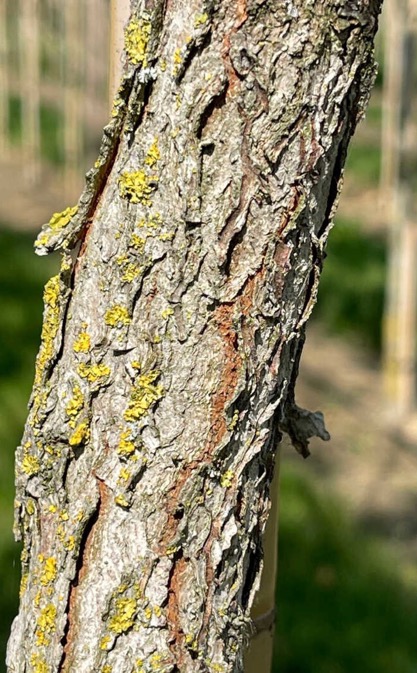 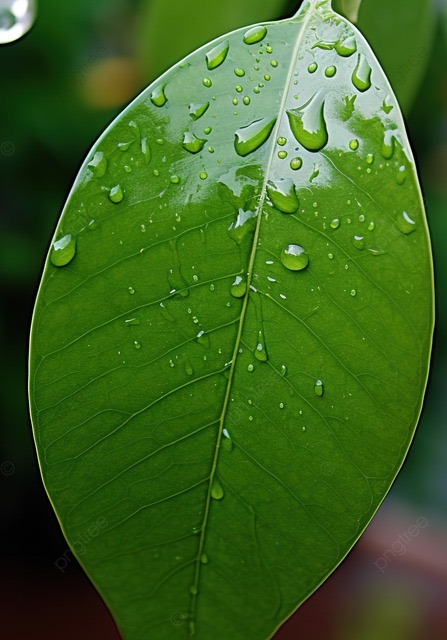 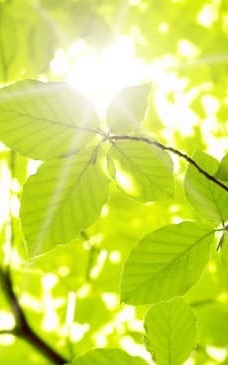 Pour solidifier leurs troncs
Pour capter plus de lumière
Pour capturer plus d'eau de pluie
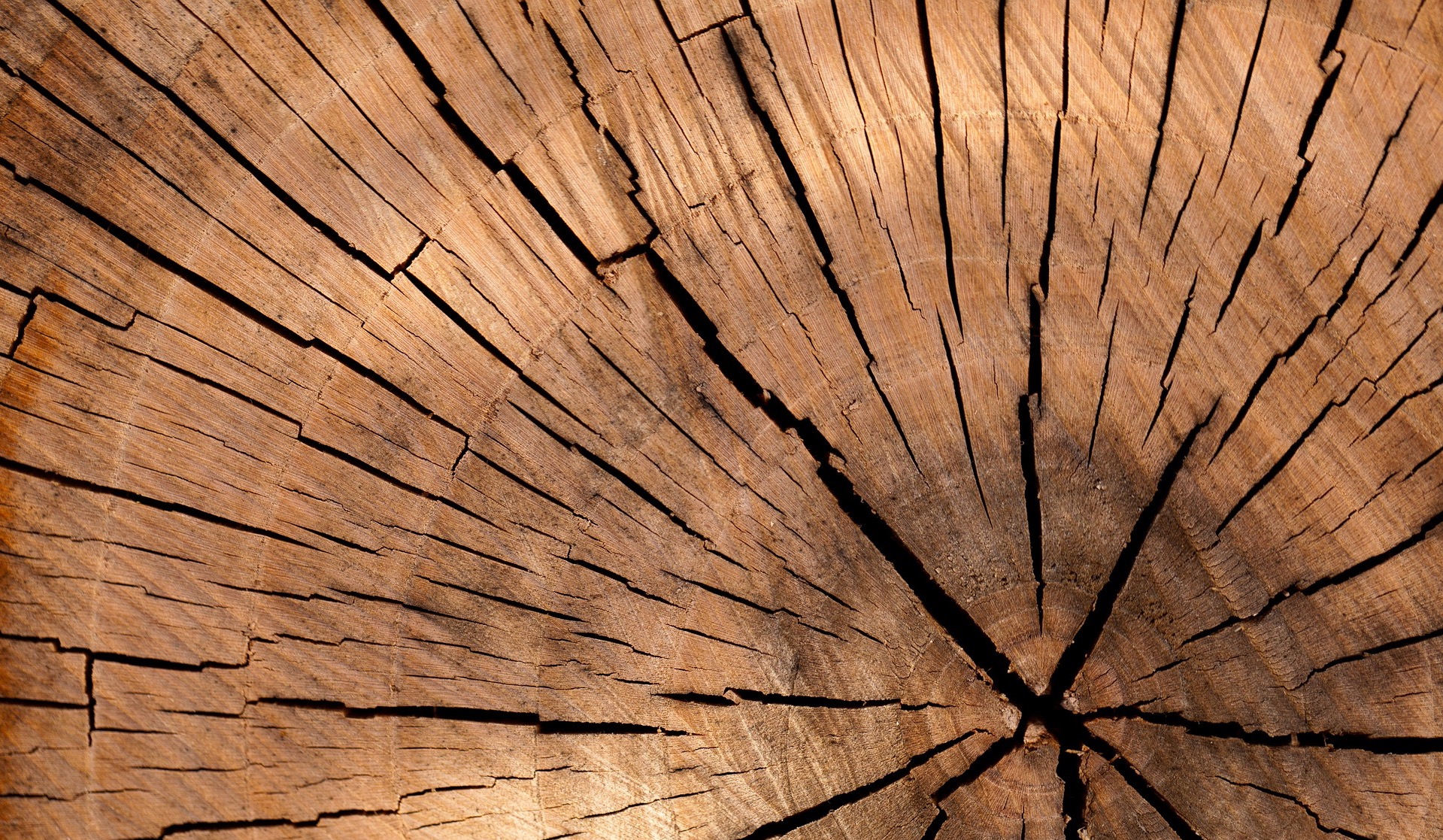 Pourquoi les arbres sont-ils si grands ?
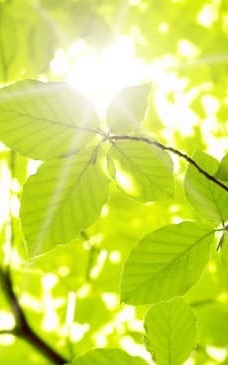 Pour capter plus de lumière ?      Ah oui, c'est très logique !
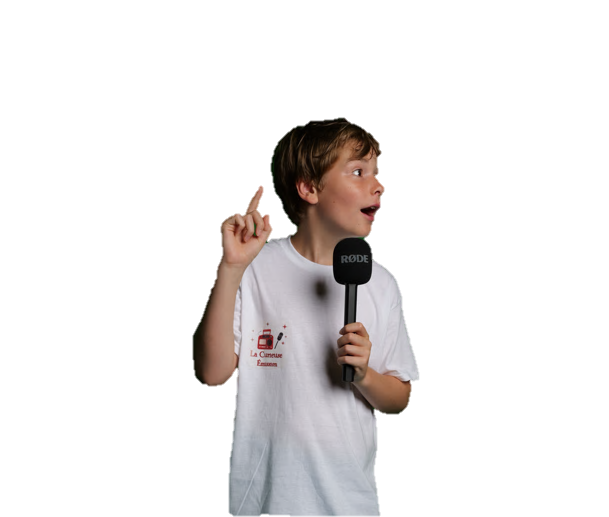 Pour capter plus de lumière
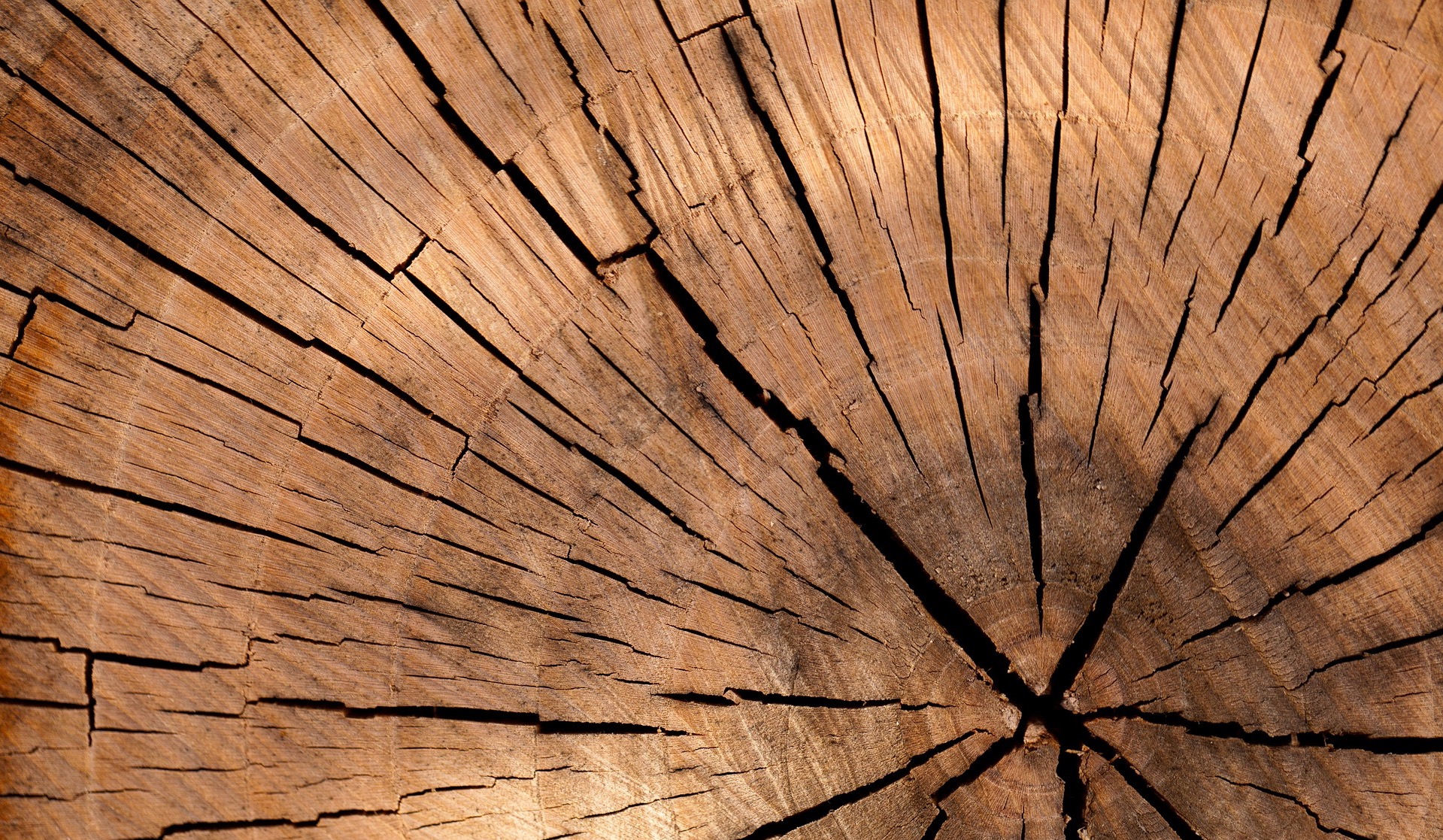 Quel est le plus vieil arbre au monde ?
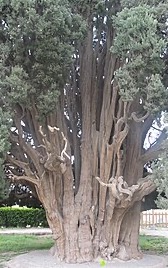 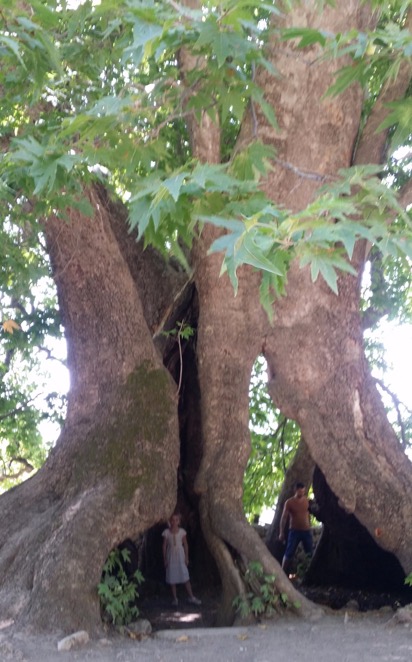 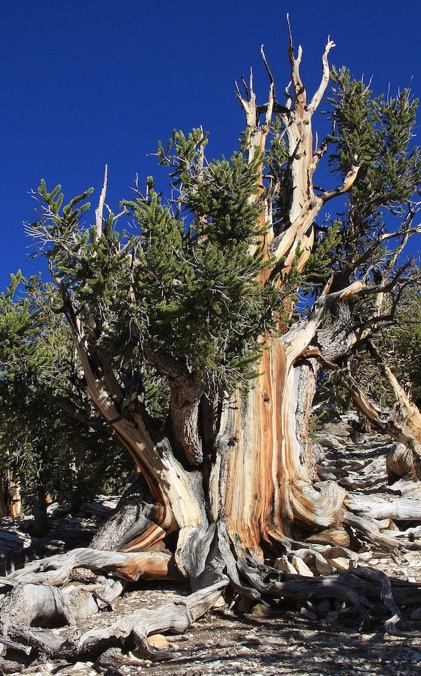 Platane d'Orient
Cyprès de Provence
Pin de Bristlecone
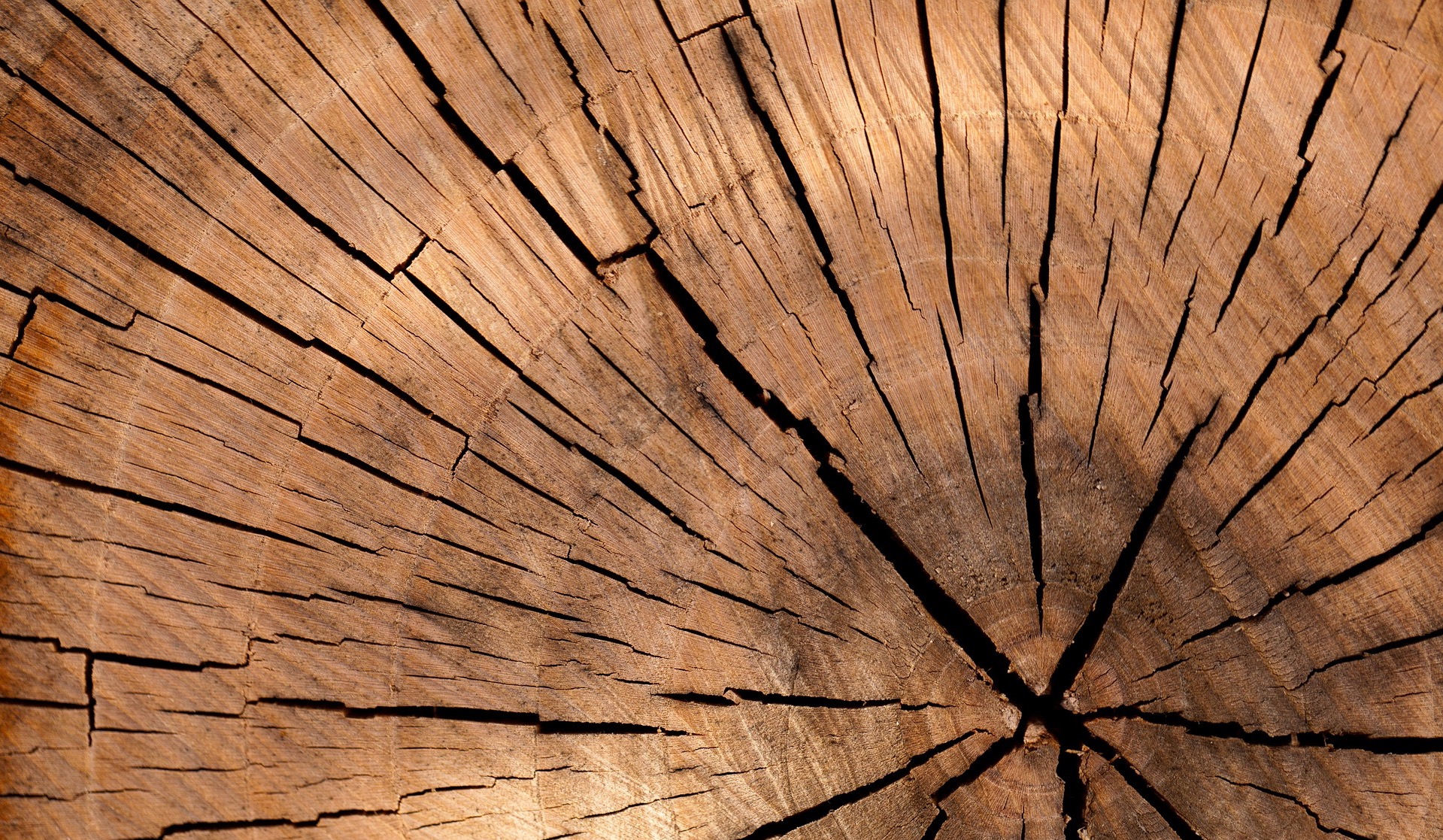 Quel est le plus vieil arbre au monde ?
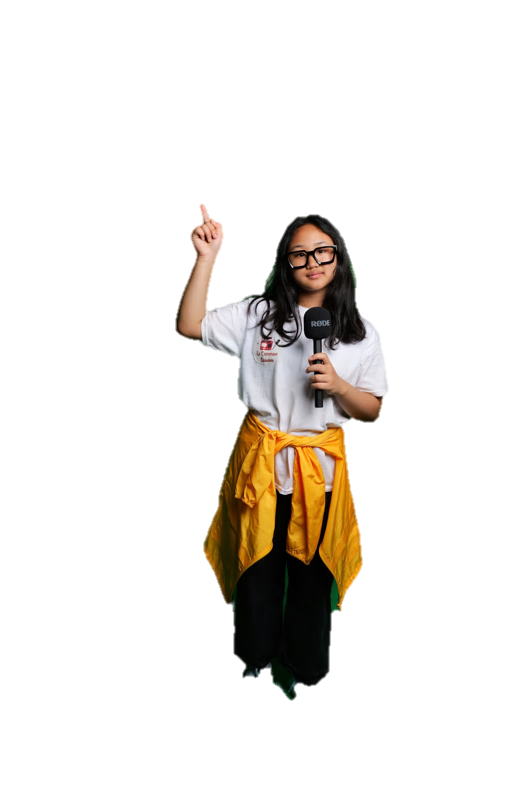 Le plus vieil arbre mesure à peine quelques dizaines de mètres de haut, mais il a plus de 5000 ans !
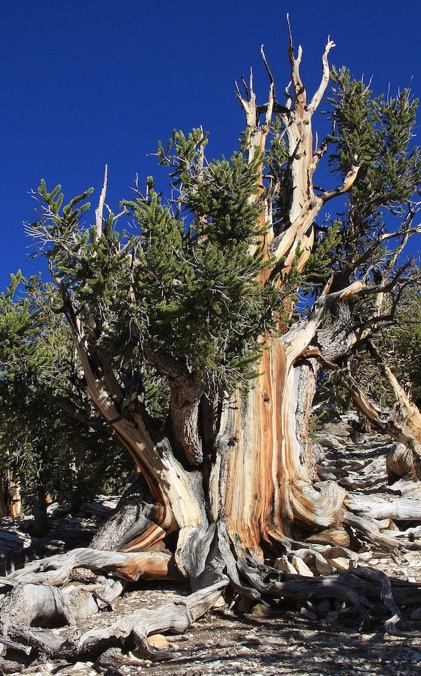 Pin de Bristlecone
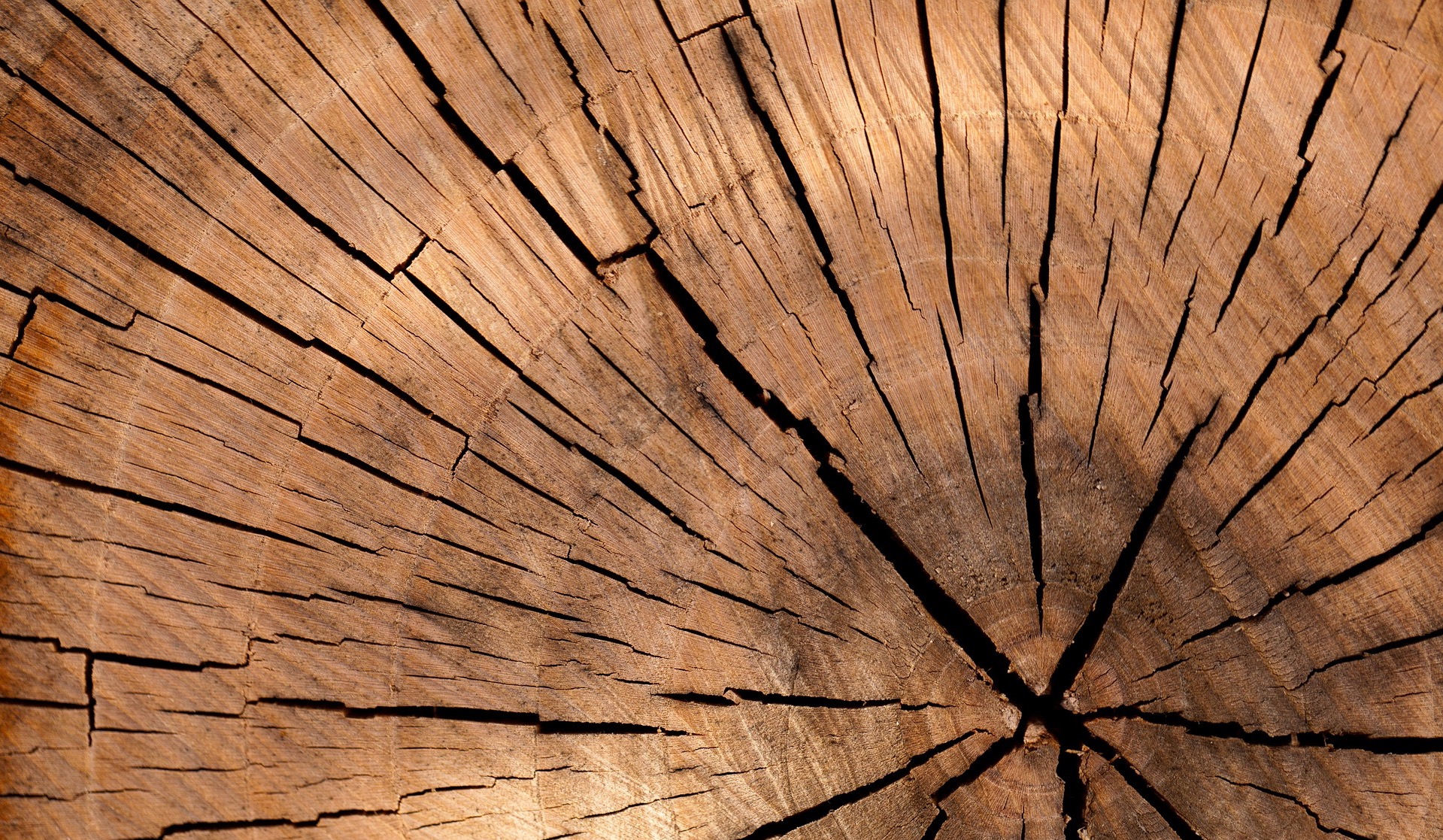 Comment les arbres communiquent-ils ?
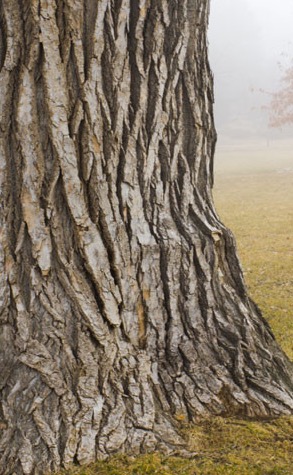 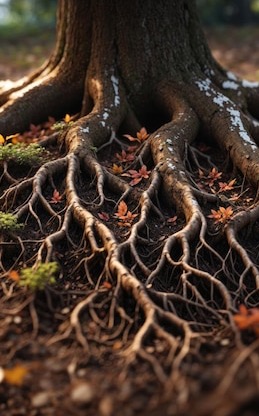 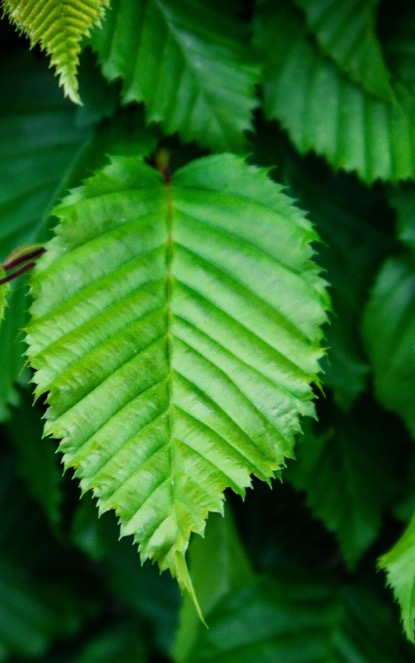 En produisant des vibrations très lentes dans leurs troncs (infrasons).
En produisant des vibrations très rapides dans leurs racines (ultrasons).
En produisant des substances chimiques odorantes dans leurs feuilles.
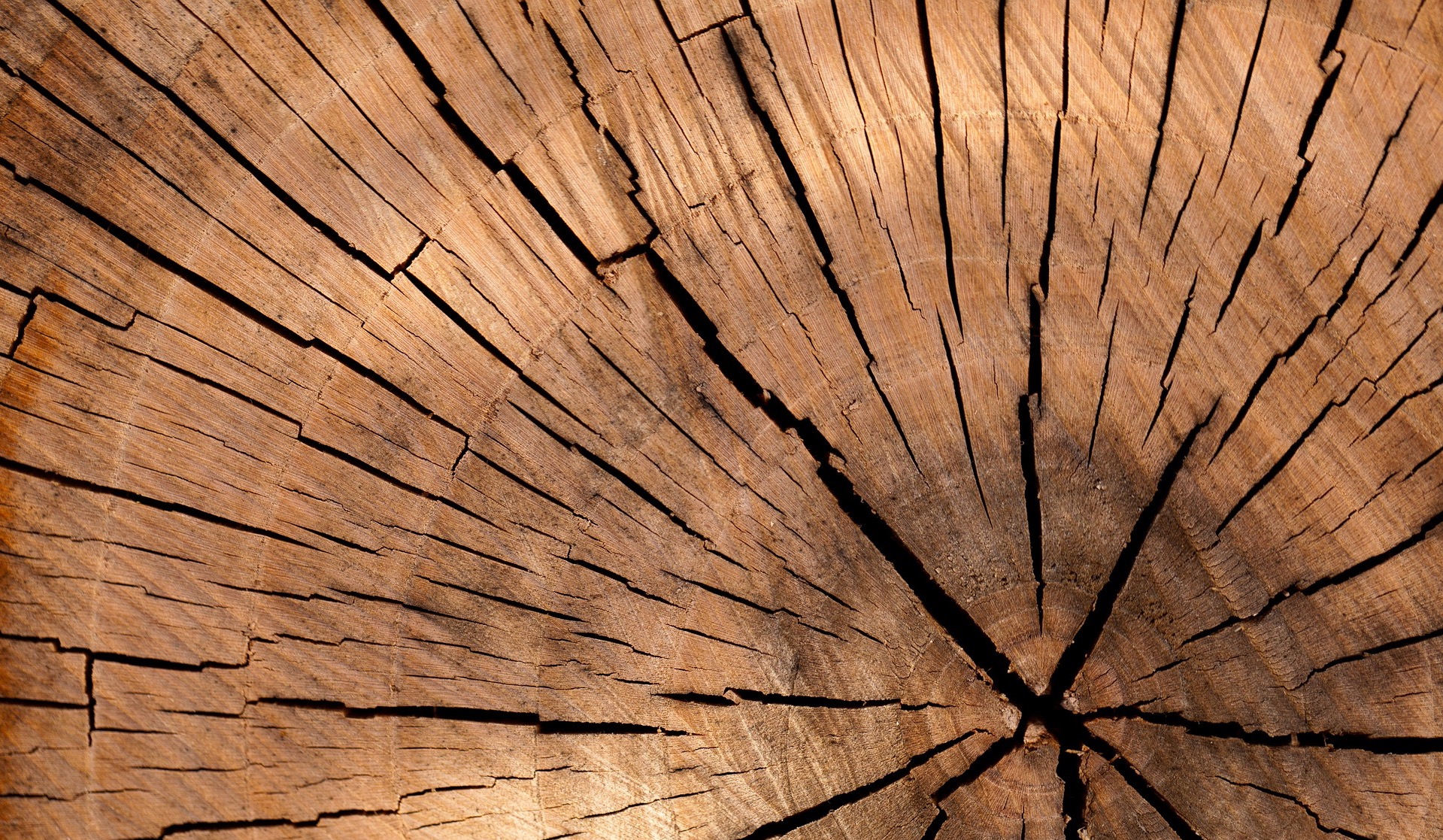 Comment les arbres communiquent-ils ?
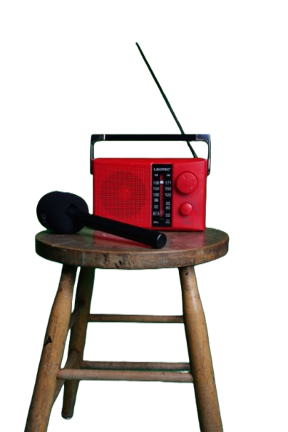 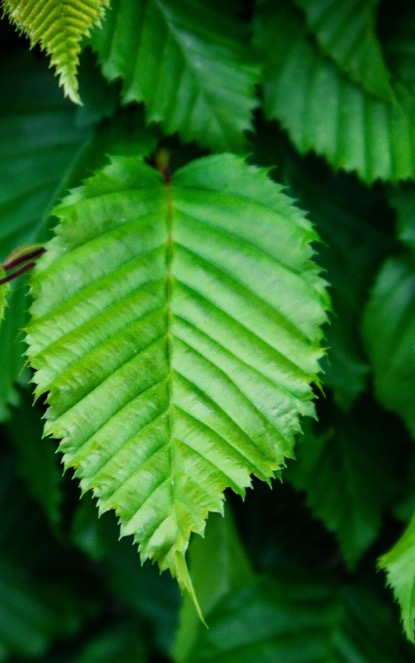 Les arbres sont capables de s'avertir de l'arrivée d'un prédateur en produisant une odeur dans leur feuillage.
En produisant des substances chimiques odorantes dans leurs feuilles.
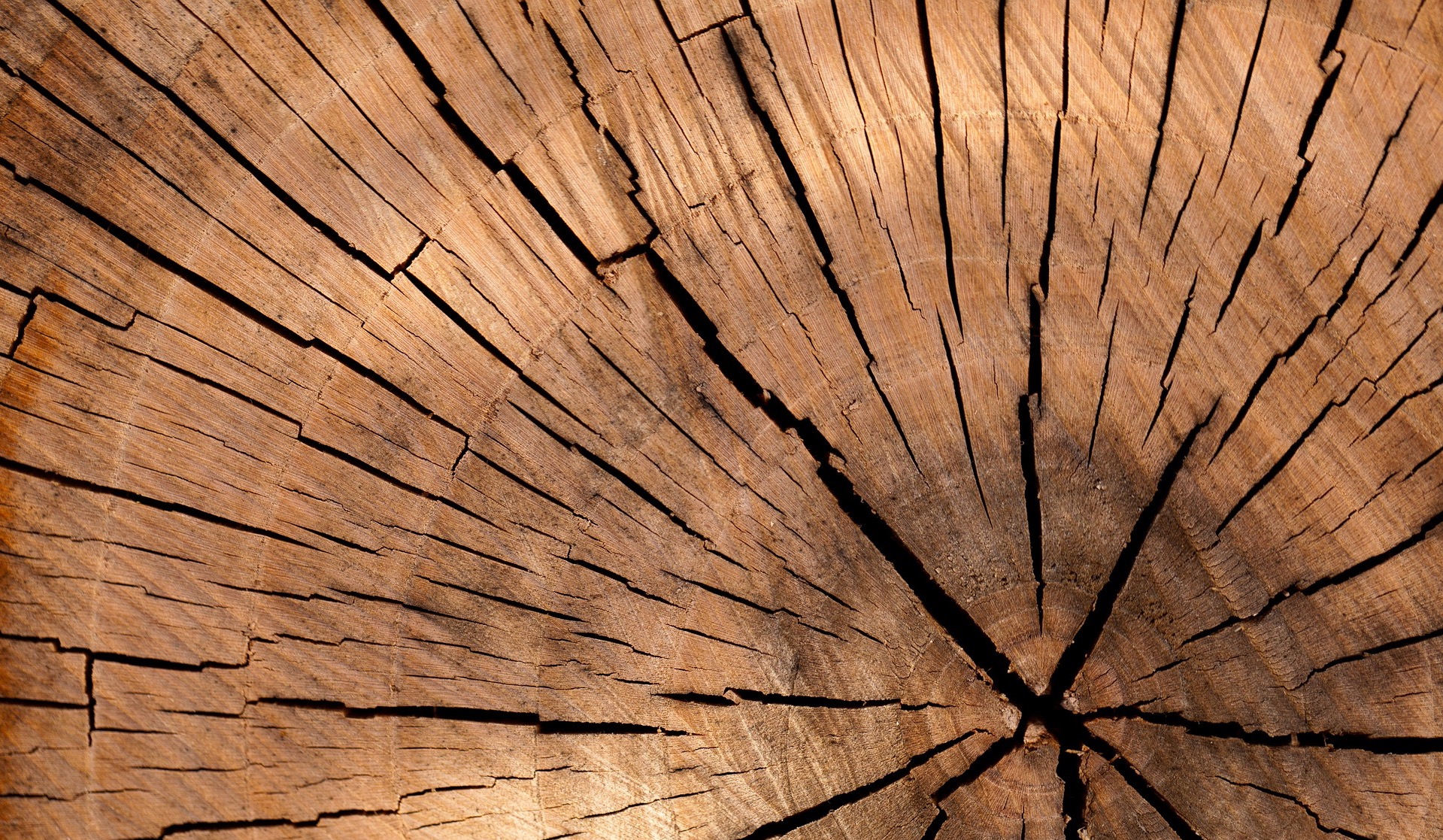 Lesquels ne sont pas des fruits ?
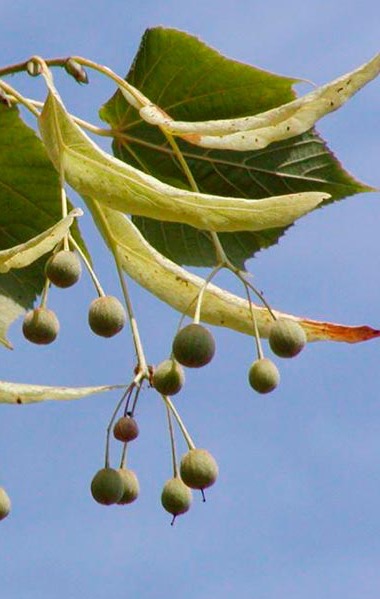 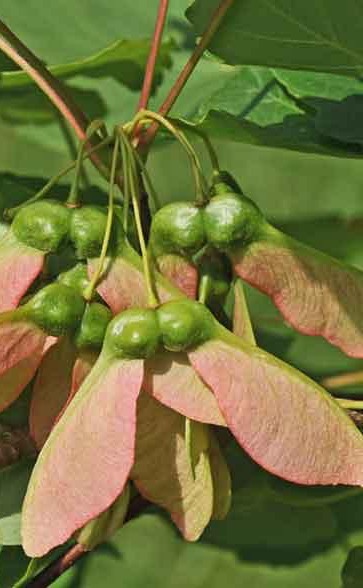 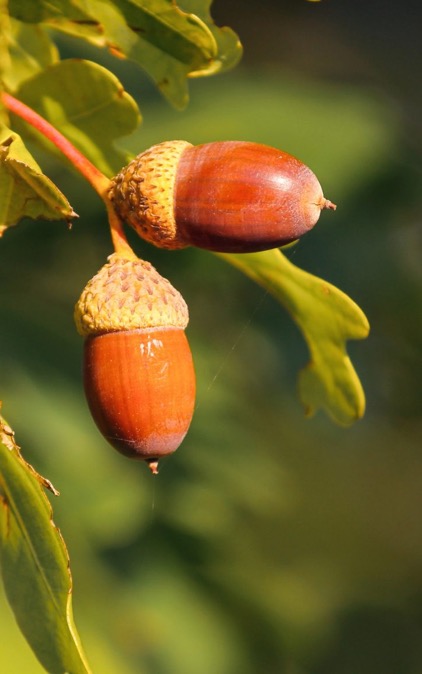 Les samares
Les nucules
Les glands
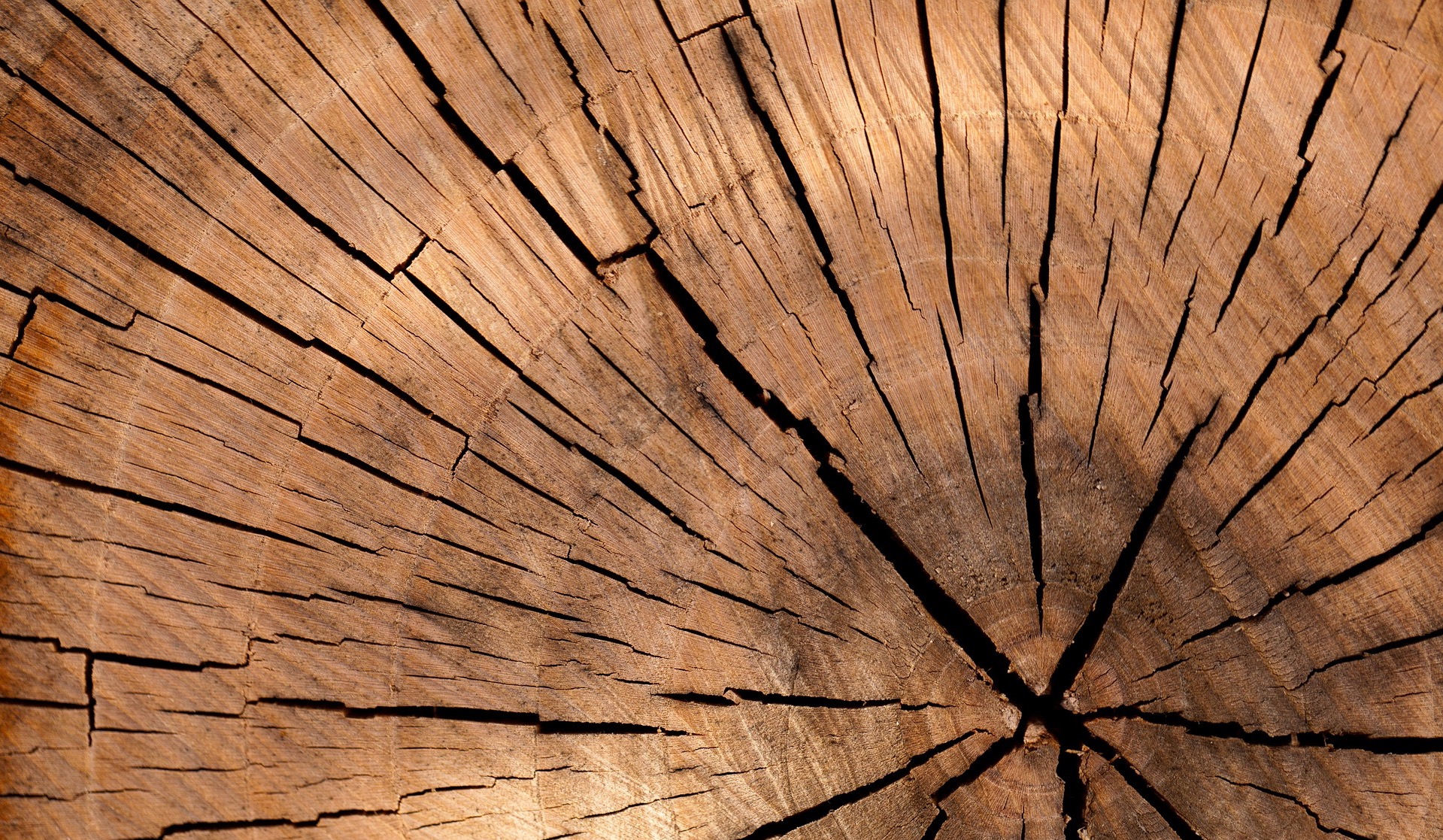 Lesquels ne sont pas des fruits ?
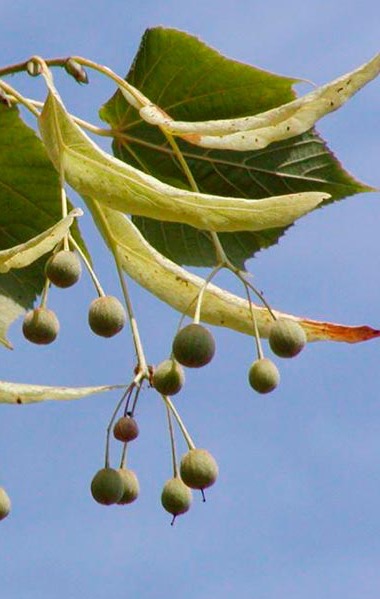 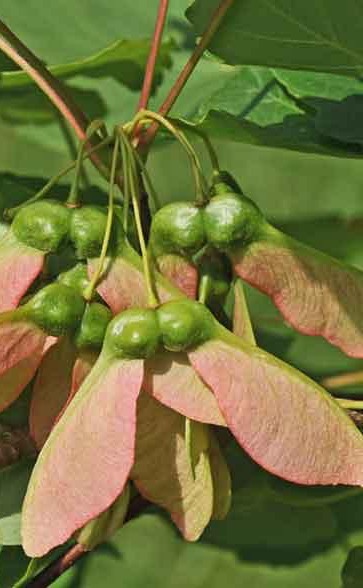 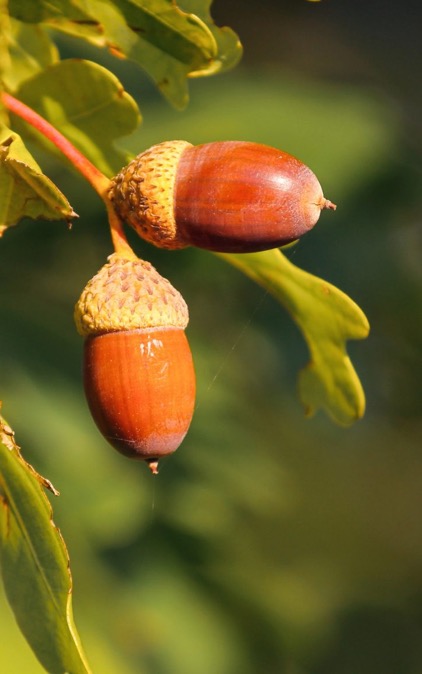 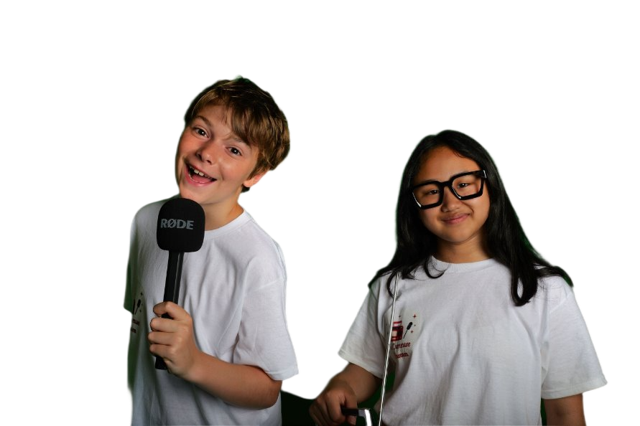 Ha ! Ha ! Ce sont tous des fruits d'arbres. Nous vous avons bien eu !
Les samares
Les nucules
Les glands